KKP Cursus Assembleren
Ruben Jongejan
Pieter van Geer
Dagprogramma
9:00	Kennismaking
9:30	Introductie assembleren
10:00	Theorie – kansen combineren
10:45	koffie/thee
11:00	Theorie – lengte-effect
12:00	lunch
12:30	Theorie – combineren tot overstromingskansen
13:45	koffie/thee
14:00	Praktijk – Aan de slag met Excel en Riskeer
16:00	Afronding
2
[Speaker Notes: Definitie assembleren algemeen. Binnen BOI gebruiken we het begrip vooral gericht op het combineren van kansen om te komen tot een faalkansinschatting voor een dijktraject.
Ook probabilistisch combineren
Wel een grote samenhang met de onderbouwing / het verkrijgen van de kans per locatie/faalmechanisme en de beschikbare informatie.]
Assembleren
Wat is assembleren?

Waarom assembleren?

Kansen combineren
3
Assembleren
Internet:
“Samenstellen uit aanwezige elementen of onderdelen”

Binnen BOI/ bij bepalen van een overstromingskans:

Het combineren van faalkansen per locatie en faalmechanisme (faalpad) tot een faalkansinschatting voor een dijktraject.
4
[Speaker Notes: Definitie assembleren algemeen. Binnen BOI gebruiken we het begrip vooral gericht op het combineren van kansen om te komen tot een faalkansinschatting voor een dijktraject.
Ook probabilistisch combineren
Wel een grote samenhang met de onderbouwing / het verkrijgen van de kans per locatie/faalmechanisme en de beschikbare informatie.]
2
Waarom assembleren?
5
Beheersing van het overstromingsrisico
Risico = Kans x Gevolg
Risico (toegestaan)
Volgt uit politiek debat.
Gevolg
Geen onderdeel van monitoring van de waterveiligheid, vastgesteld op basis van uitvoerige studies (VNK)
Toegestane faalkans
Vastgesteld en per dijktraject in de wet opgenomen.
6
[Speaker Notes: Definitie assembleren algemeen. Binnen BOI gebruiken we het begrip vooral gericht op het combineren van kansen om te komen tot een faalkansinschatting voor een dijktraject.
Ook probabilistisch combineren
Wel een grote samenhang met de onderbouwing / het verkrijgen van de kans per locatie/faalmechanisme en de beschikbare informatie.]
Inschatten overstromingskans
Door middel van een combinatie van de kansen van optreden van verschillende (soms gecorreleerde) faalpaden die allen kunnen leiden tot falen van een waterkering.

Inschatten kans van optreden specifiek faalpad (per doorsnede).

Combineren van de verschillende (gecorreleerde) fenomenen.
Opschalen van doorsnede naar vak / traject
Combineren verschillende bijdragen
7
Eisen afleiden vs. Overstromingskans bepalen
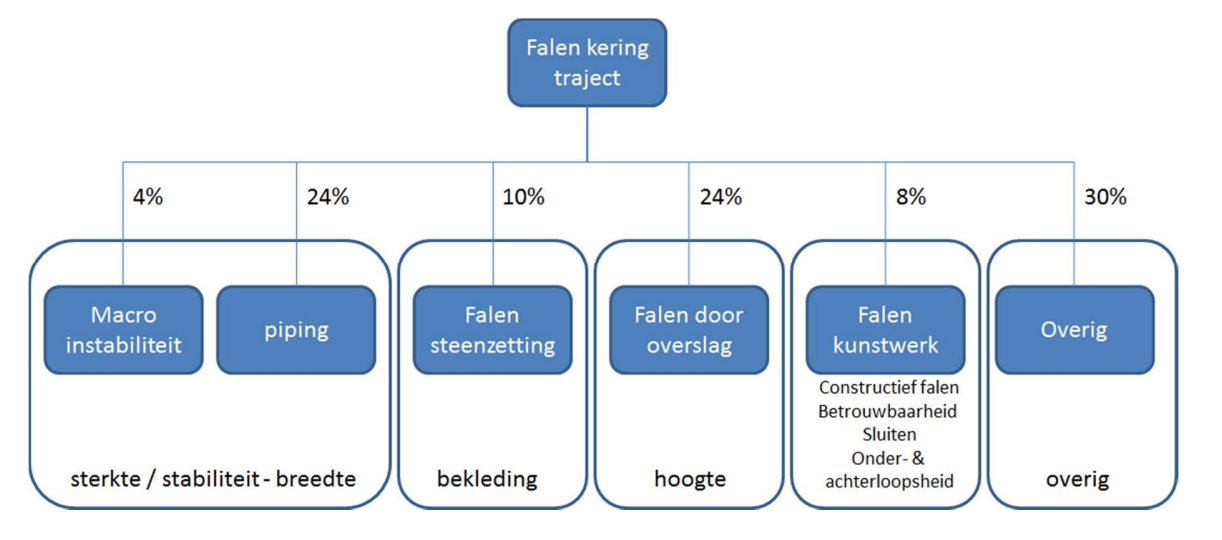 8
[Speaker Notes: Definitie assembleren algemeen. Binnen BOI gebruiken we het begrip vooral gericht op het combineren van kansen om te komen tot een faalkansinschatting voor een dijktraject.
Ook probabilistisch combineren
Wel een grote samenhang met de onderbouwing / het verkrijgen van de kans per locatie/faalmechanisme en de beschikbare informatie.]
Eisen afleiden vs. Overstromingskans bepalen
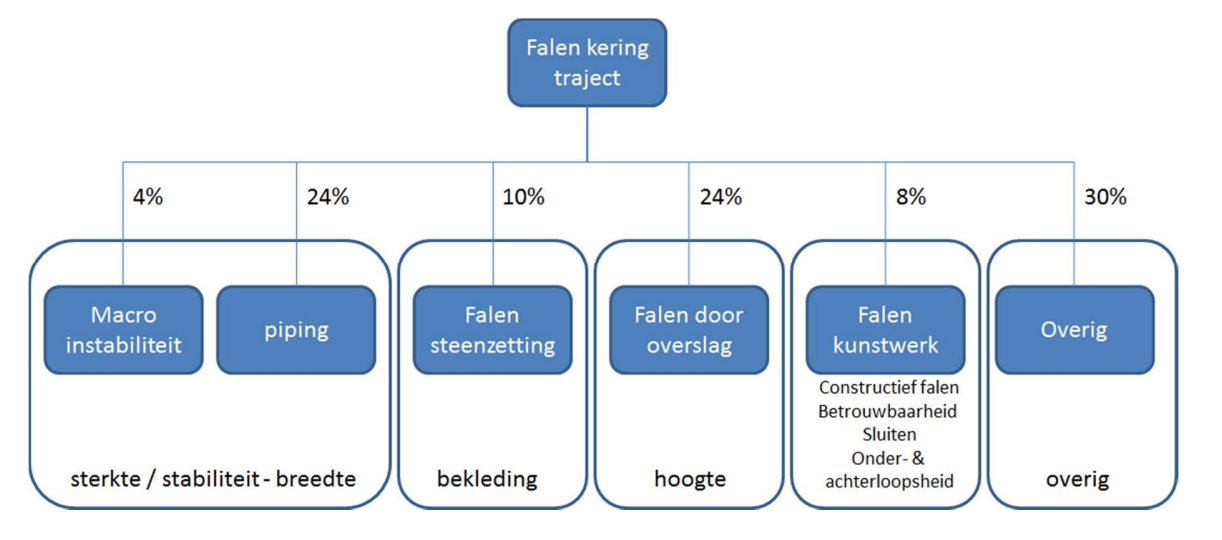 9
[Speaker Notes: Definitie assembleren algemeen. Binnen BOI gebruiken we het begrip vooral gericht op het combineren van kansen om te komen tot een faalkansinschatting voor een dijktraject.
Ook probabilistisch combineren
Wel een grote samenhang met de onderbouwing / het verkrijgen van de kans per locatie/faalmechanisme en de beschikbare informatie.]
Eisen afleiden (Ontwerpen, WBI2017)
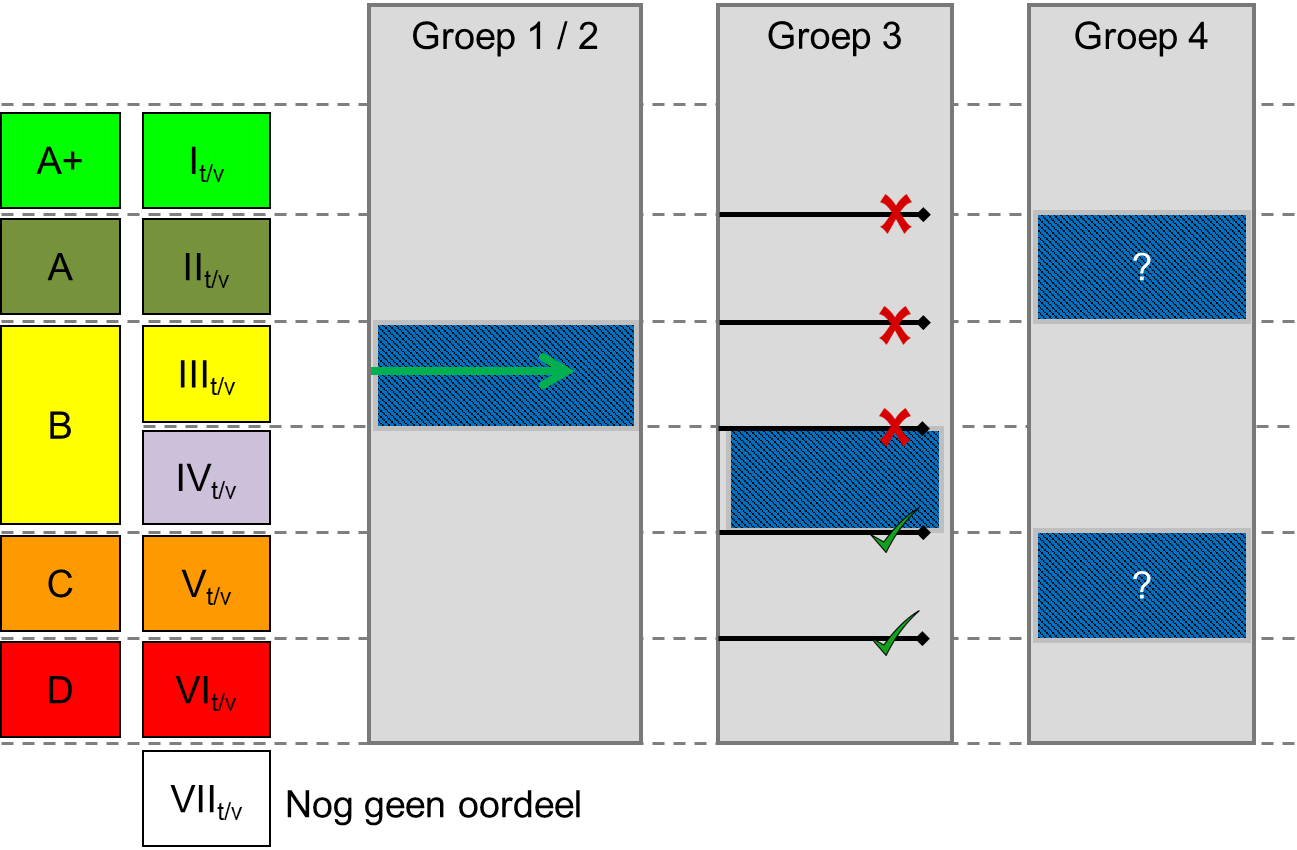 10
Eisen afleiden vs. Overstromingskans bepalen
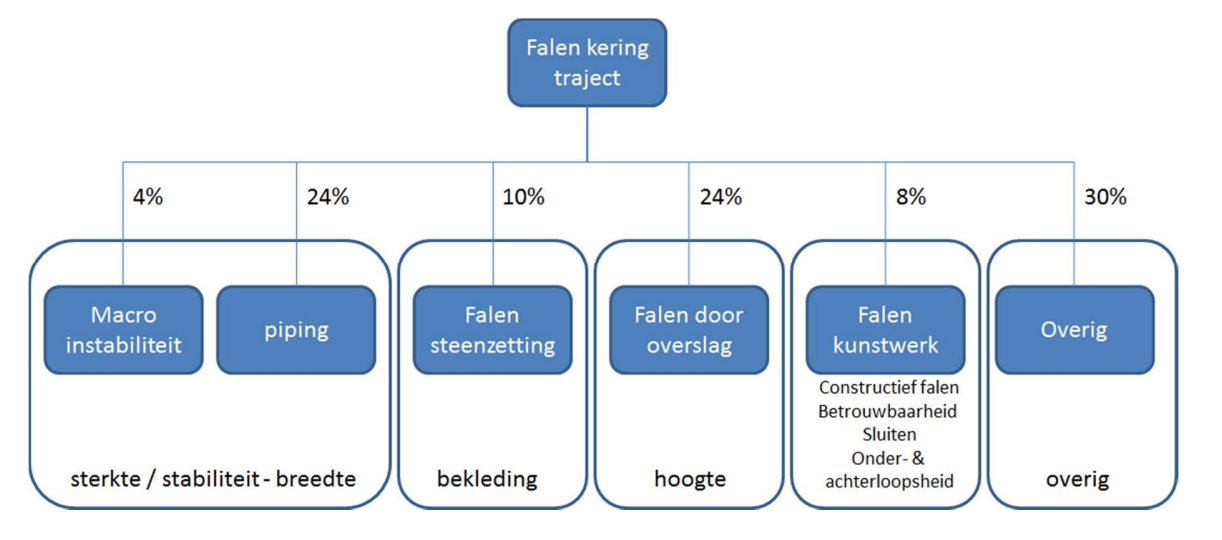 11
[Speaker Notes: Definitie assembleren algemeen. Binnen BOI gebruiken we het begrip vooral gericht op het combineren van kansen om te komen tot een faalkansinschatting voor een dijktraject.
Ook probabilistisch combineren
Wel een grote samenhang met de onderbouwing / het verkrijgen van de kans per locatie/faalmechanisme en de beschikbare informatie.]
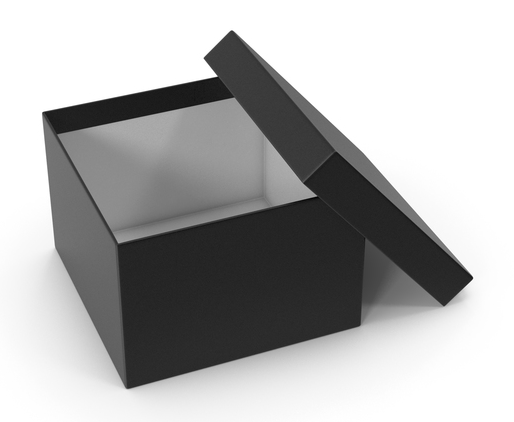 12
3
Kansen combineren
13
Faalkansen per vak, per mechanisme combineren
Faalkansen per vak, per mechanisme combineren
Faalkansen per vak, per mechanisme combineren
Faalkansen per vak, per mechanisme combineren
Faalkansen per vak, per mechanisme combineren
Afhankelijkheid tussen faalmechanismen
Afhankelijkheid tussen faalmechanismen
Weten we zeker welk faalmechanisme als eerste zal optreden?


Lengte-effect
Weten we zeker waar een bepaald faalmechanisme als eerste zal optreden?
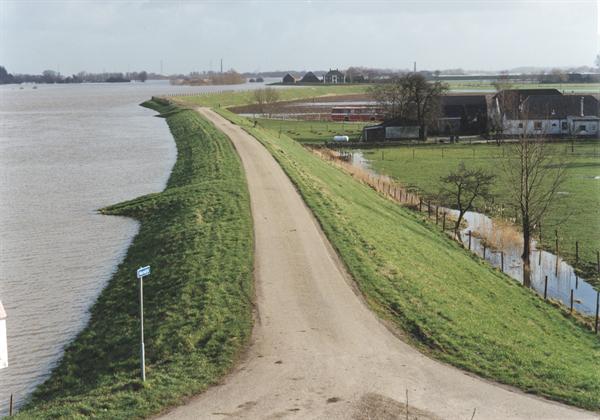 Lengte-effect in de praktijk
Paaseieren zoeken
Dijkwachters staan niet stil
Aantal loten (Postcodeloterij vs. Staatsloterij)
Analogie met buisleidingen
Lengtes van faalgevallen verschillen sterk per faalmechanisme
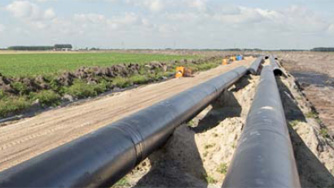 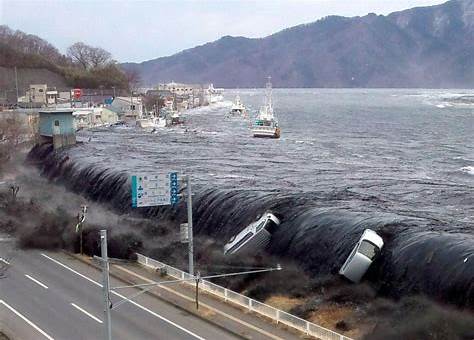 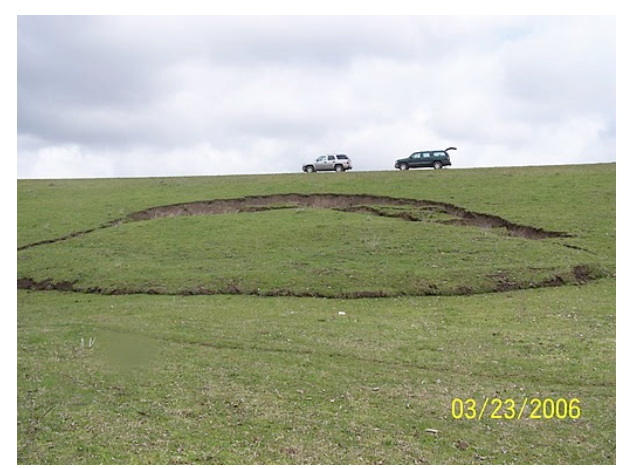 Voettekst van de presentatie
28 november 2019
Ruimte voor vragen
Discussie
22